LightFCP
Rong Yi
2025/6/27
1
Review: PSD Dy58 and PsdHitNum
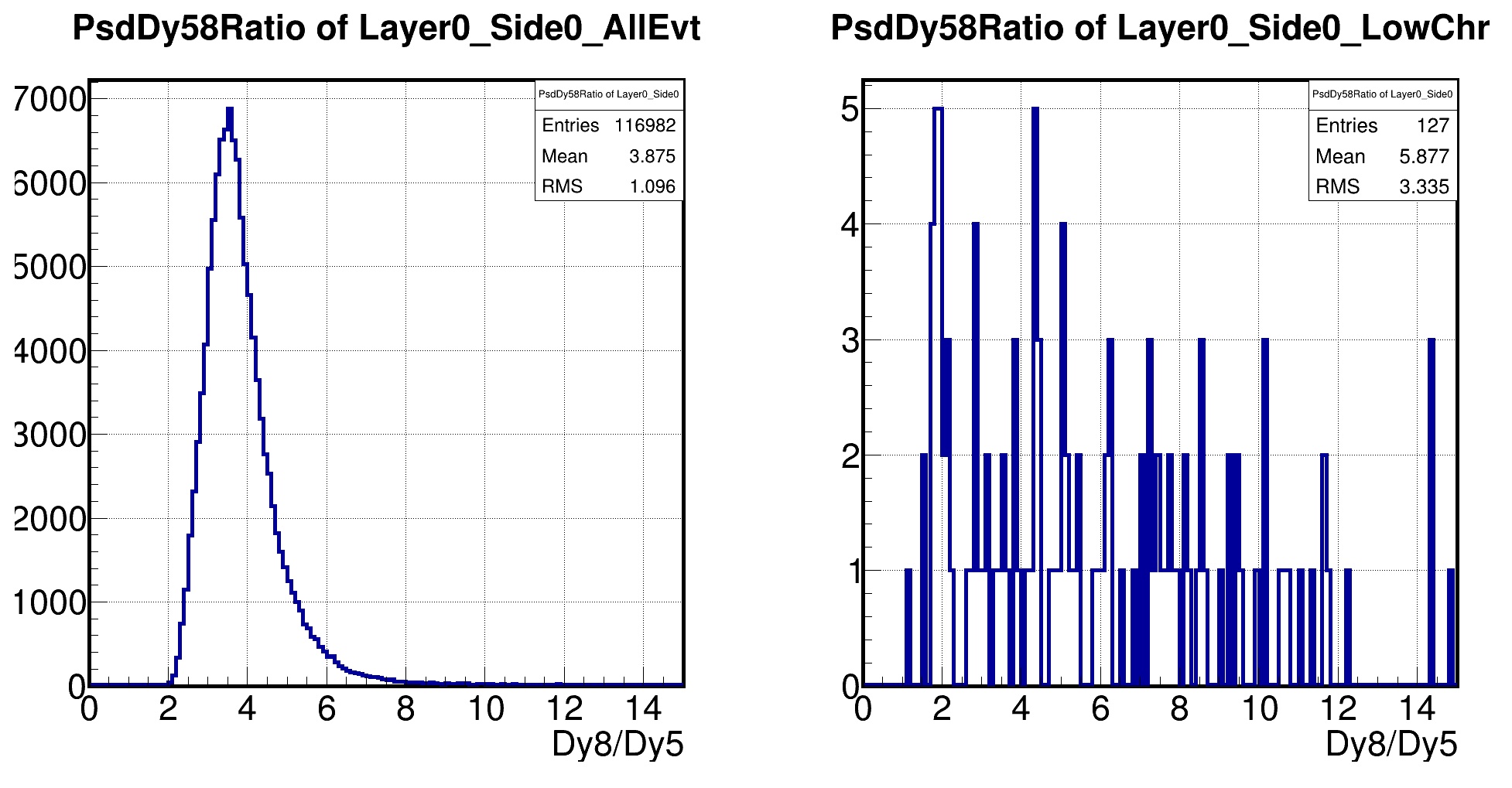 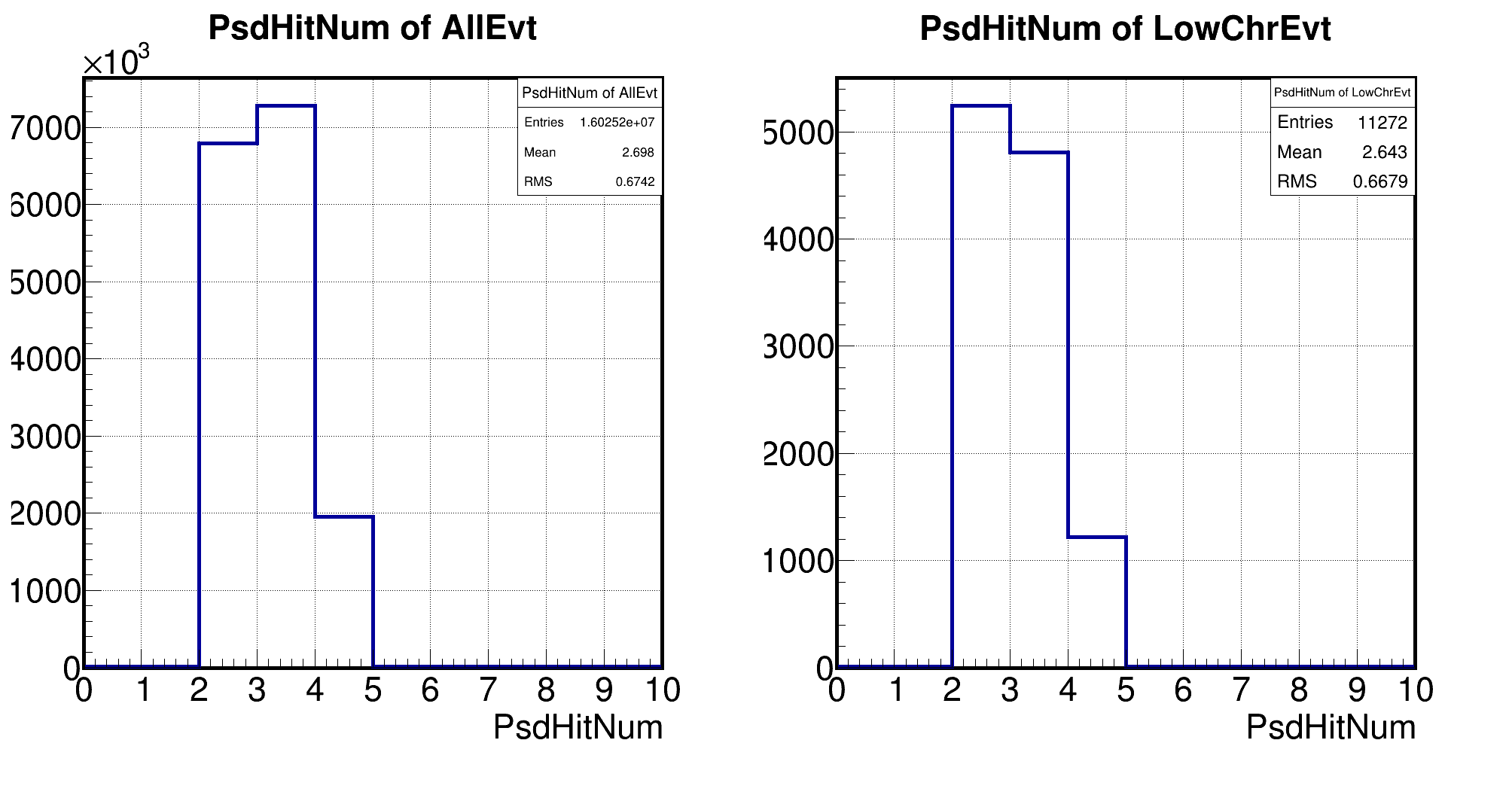 2
PsdSubFourChr
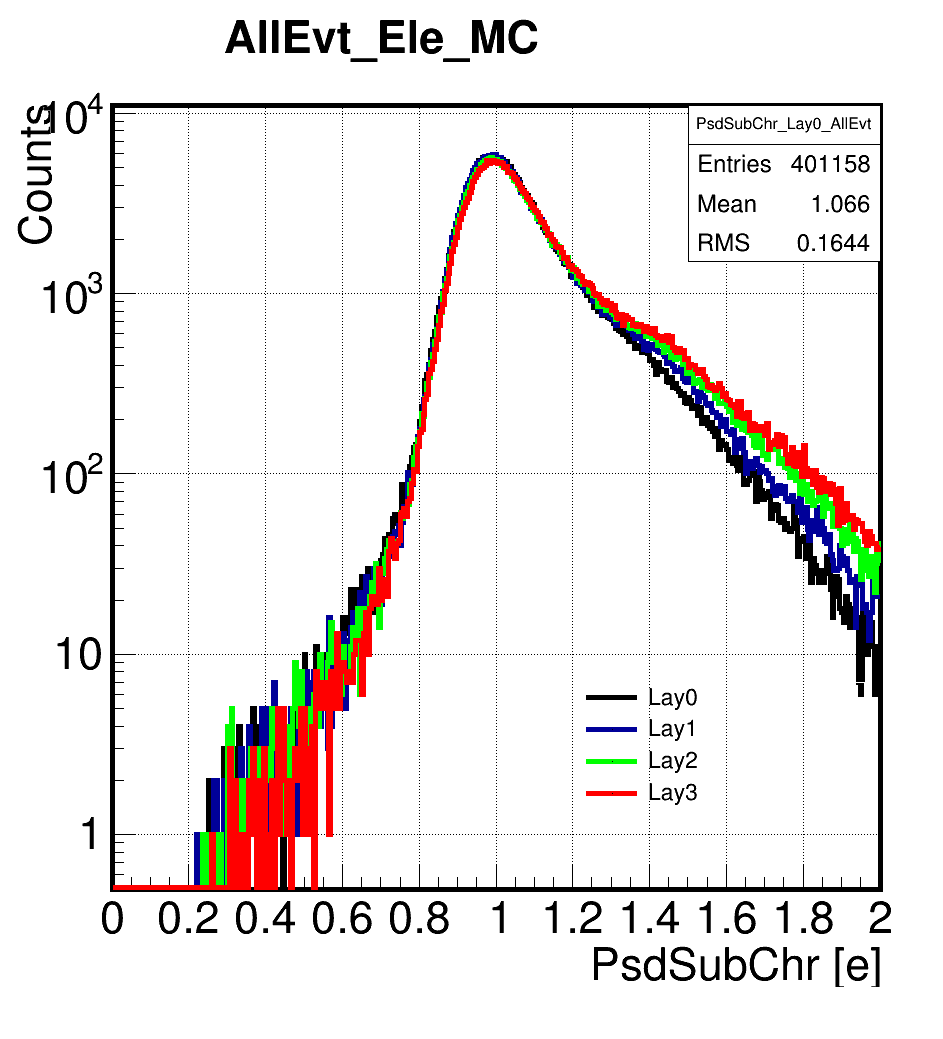 3
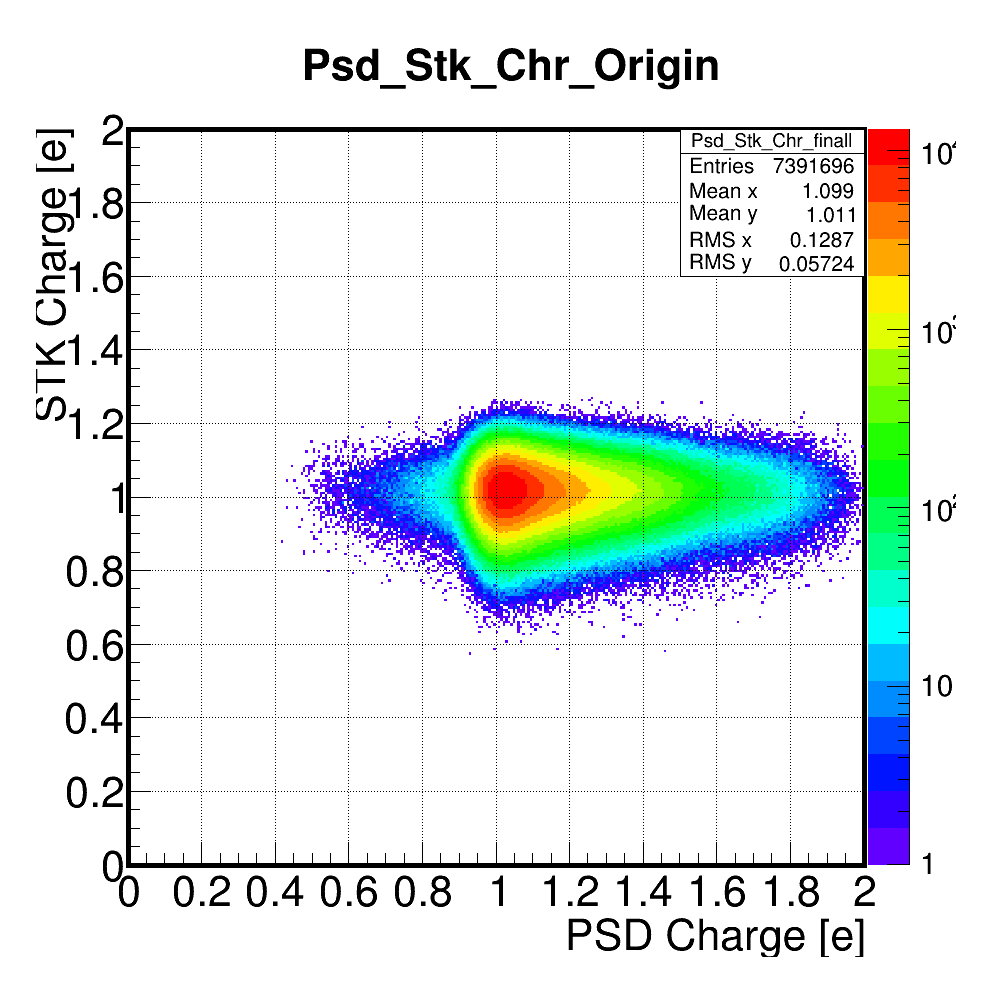 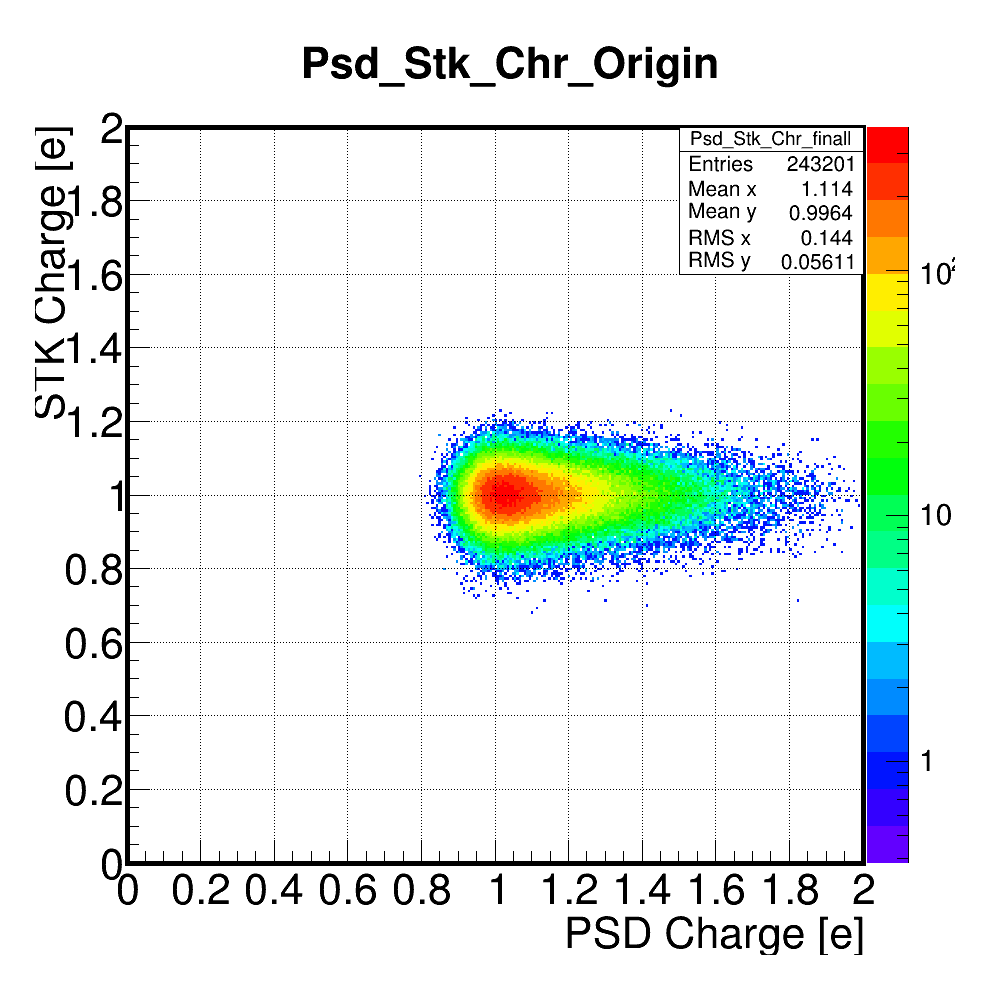 PsdSubFourChr
MC
Data
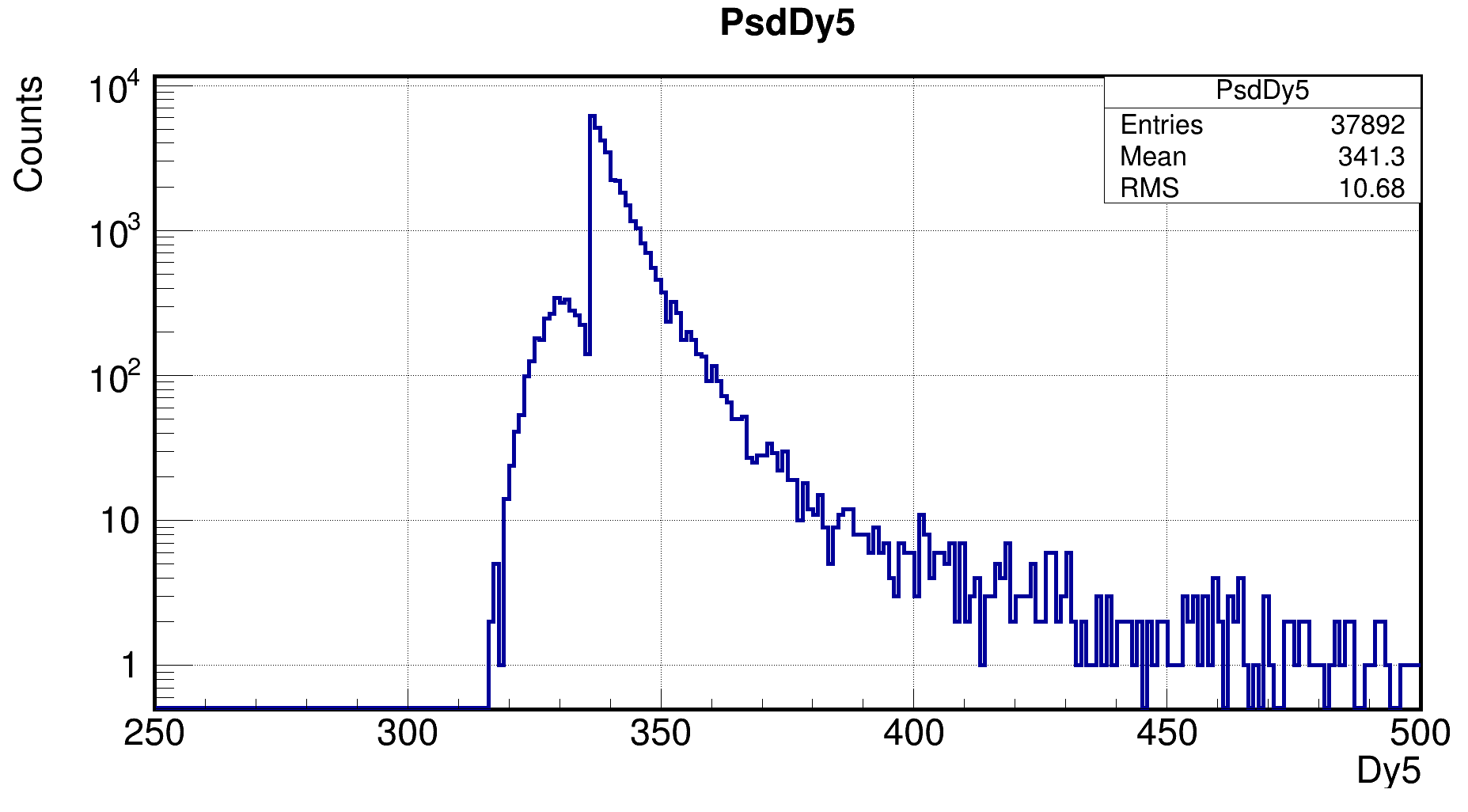 4
CorQ -> Q2
5
Number of clusters
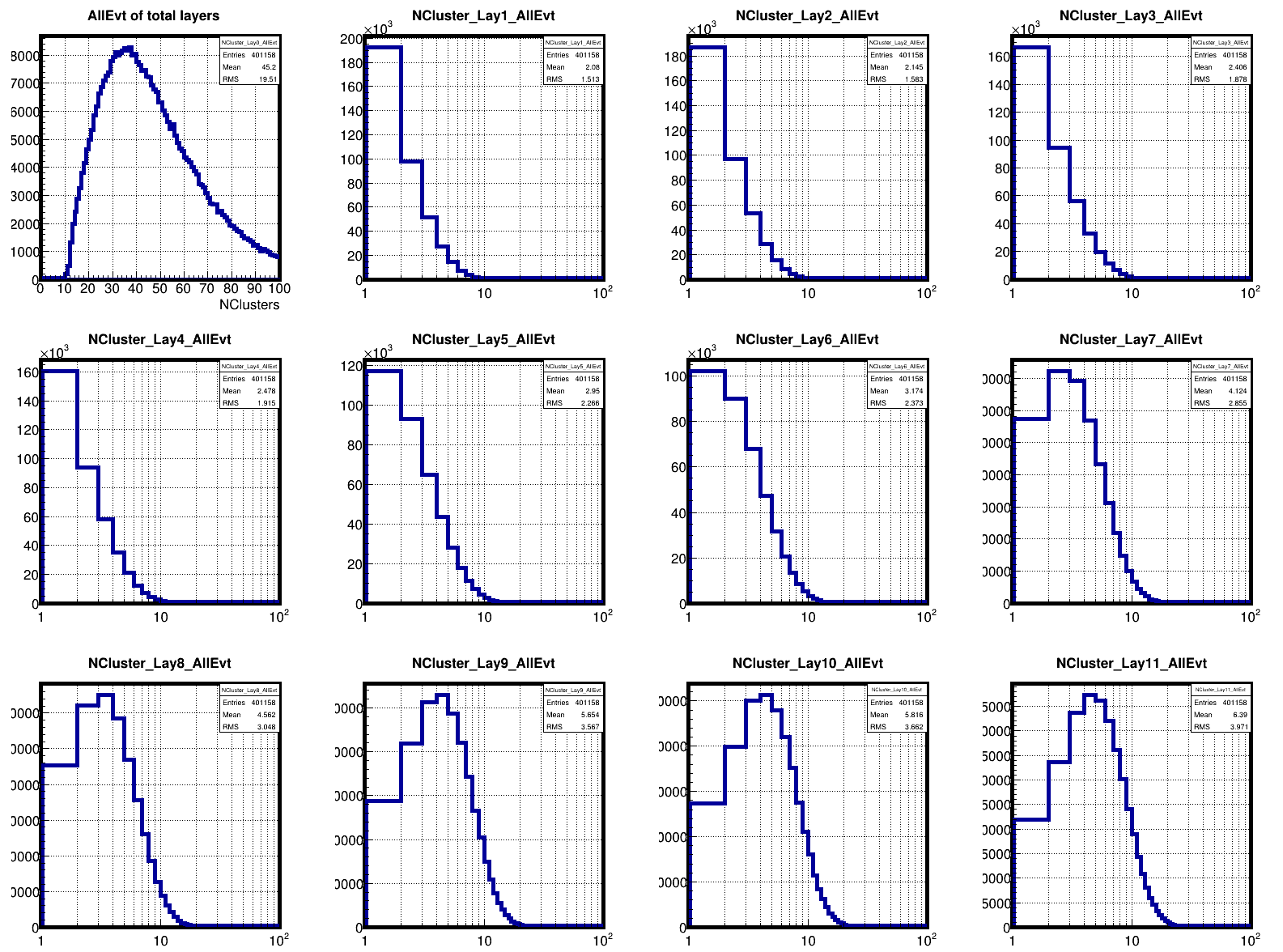 LFCP_MC: 
Blue line is total events;
Red line is low PSD charge events.
Ele_MC:
There are no low charge events.
6
Number of clusters
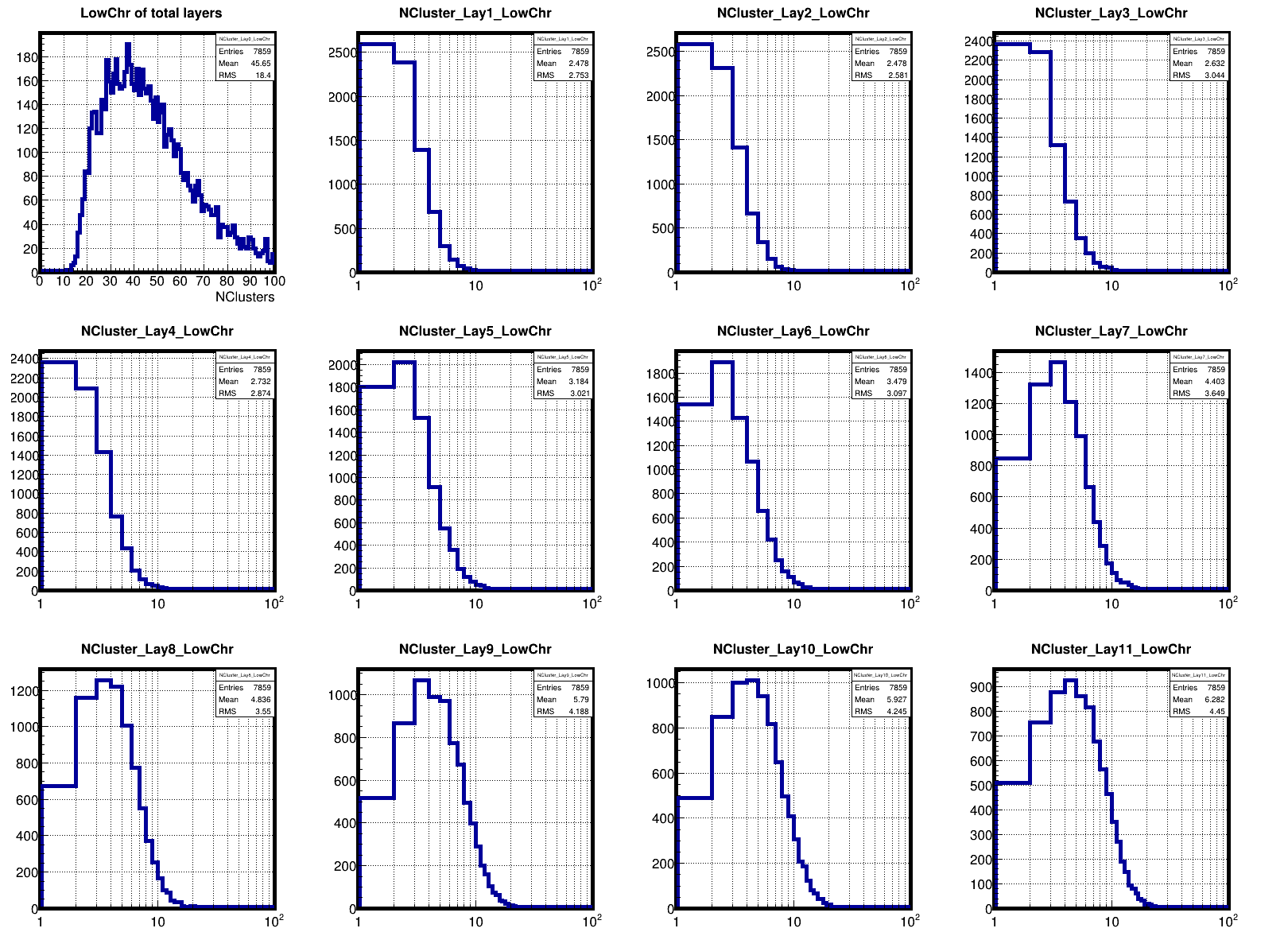 Flight Data: 
Left is total events;
Right is low PSD charge events.
7
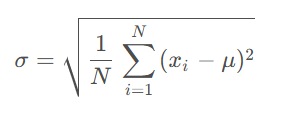 STK Standard Deviation of Efficiency Signals
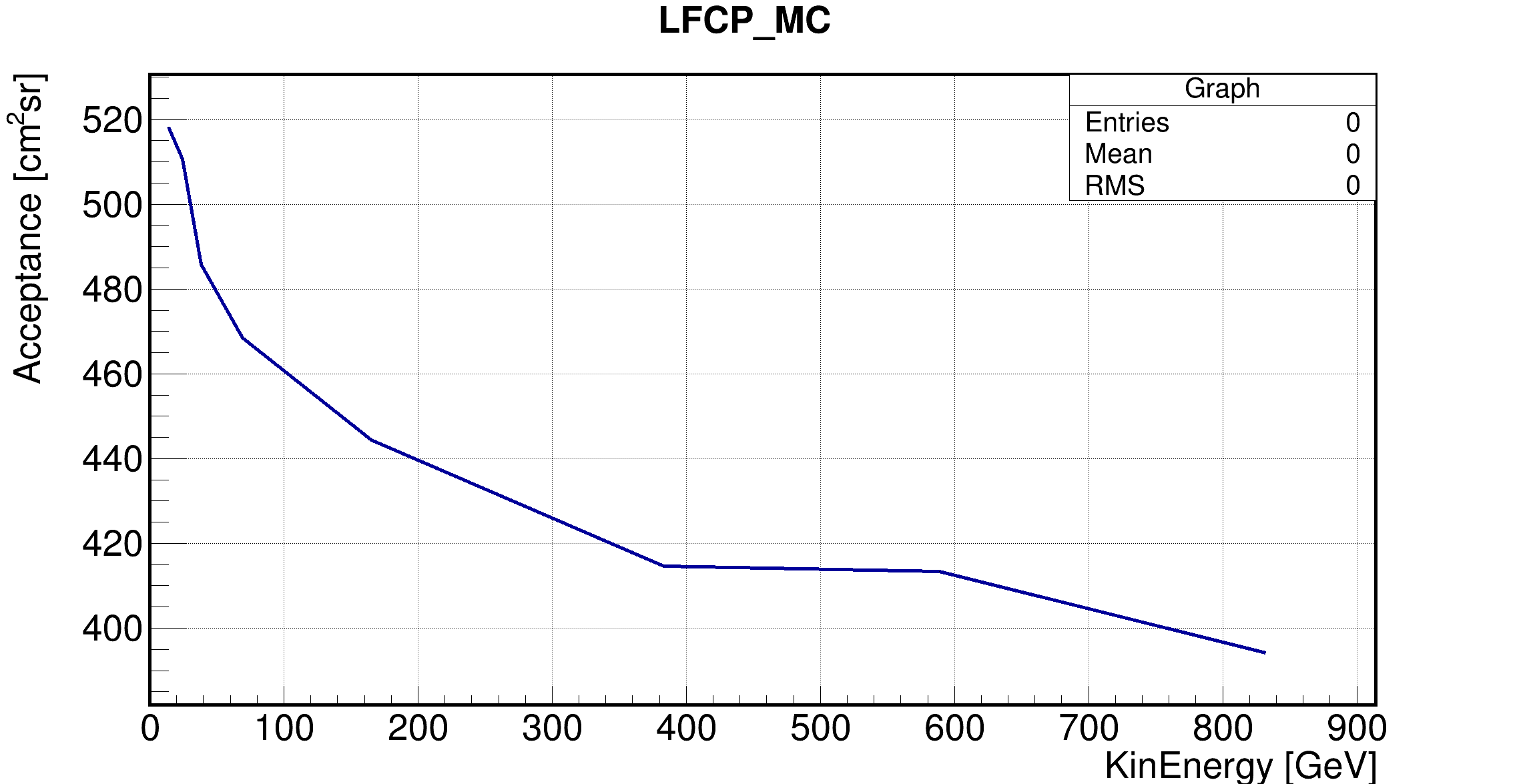 Sigma <= 15
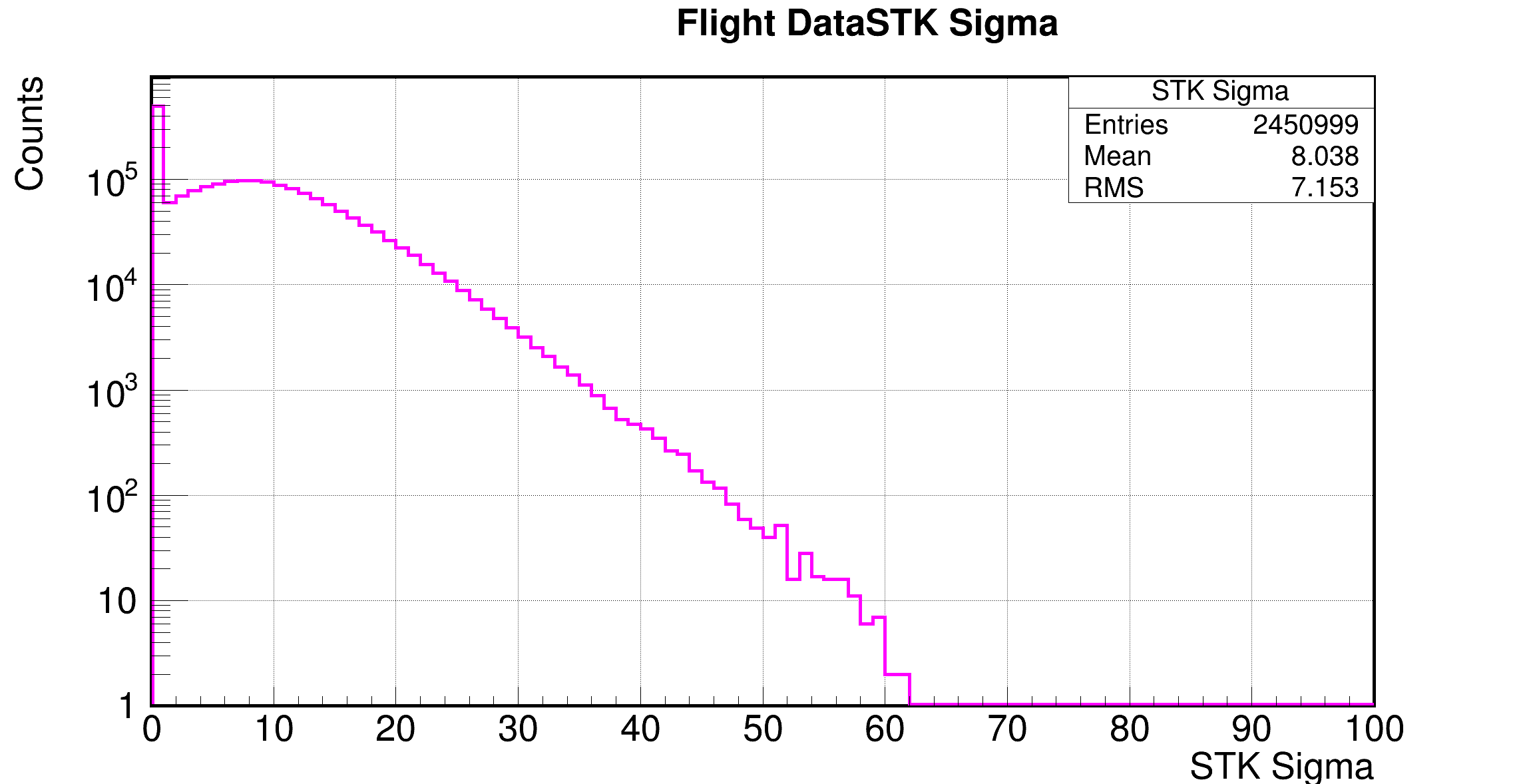 8
Backup
9
Selections (MC data sample: Light FCP 10 GeV~1TeV)
Pre-Selections.
Cut1: G0, G3.
Cut2: Good track.
Cut3: Fiducial cut.
Remove oblique events. 
Cut4: LayerMaxEng/TotEng<0.45
Remove proton.
Cut5: Zeta value. 
Cut6: nBarLayer13.
PSD Cuts.
Cut8: PSD charge. 
Cut9: PSD path length. 
Cut10: PSD two end ratio.